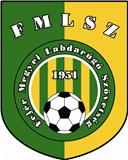 KÜLDÖTT VÁLASZTÓ ÉVADNYITÓ ÉRTEKEZLET
2017. AUGUSZTU 10.
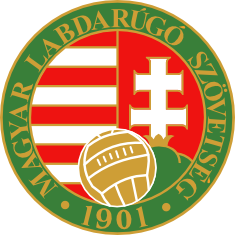 NAPIREND
MEGYNYITÓ
MLSZ KÖZGYŰLÉSI KÜLDÖTTEK MEGVÁLASZTÁSA
Új játékszabályok ismertetése
Regionális Utánpótlás Központ (RUK) tájékoztató
Évadnyitó értekezlet, ismertetésre kerülnek a bajnoksággal és szabályzatokkal kapcsolatos legfontosabb tudnivalók.
EGYEBEK
Küldött választás
A Küldöttválasztási ülés a megjelent sportszervezetek számára tekintet nélkül határozatképes.

A küldöttek megválasztásán szavazati joggal rendelkezik a sportszervezet bíróságon bejegyzett törvényes képviselője.

A választási ülésen a szavazás mindig nyílt.

Minden megyei igazgatóságtól 2 (kettő) fő kerül megválasztásra
Küldött jelöltek
Bencsik István
Bíró Zsolt
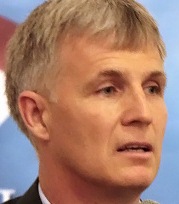 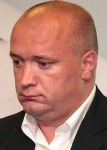 NEVEZÉSEK
sportorvos
Előjegyzés alapján. 
Időpont kérés: 3-4 héttel korábban!
Kötelező elemek a sportorvosi kártyán:

Orvos kör bélyegzője
Dátum bélyegző (vizsgálat időpontja)
Sportorvosi rendelő ellipszis alakú két színű bélyegző (infra kontroll)
Orvos aláírása
Versenyezhet bejegyzés

Sportorvosi engedélyre négy (4) alkalommal rögzíthető bejegyzés.
						(NYIÁSZ 8.sz. melléklet)
Betelt sportorvosi kártyát - leadás esetén- ingyen cseréljük.
Sportorvosi igazolás ellenőrzés
Tájékoztató jellegű információ az IFA felületen

A sportorvos által kiállított sportorvosi kártya a mérvadó. 

Érvényes sportorvosi lappal lehet csak játszani!
     A versenyengedély csak az igazgatóság által kinyomott                                  fényképes sportorvosi lappal együtt érvényes.
ifa Integrált Futball alkalmazás
sportszervezetek
Ügyintézés, adminisztráció:  
 játékos ügyintézés
Igazolás, átigazolás, nemzetközi átigazolás, versenyengedély, fényképek
sportszakember ügyintézés
Regisztrációs kártya, sportszakember szerződés,- végzettség
Versenyeztetés:		
Versenynaptár
Mérkőzés módosítási kérelem, - kérelem véleményezése, összeállítás, sportorvosi ellenőrzése, mérkőzés jegyzőkönyv.
Kapcsolattartók
Riportok
Szerződések
Igazolások - Átigazolások  alap és kiegészítő versenyrendszer
Versenyengedélyek
Sportszakemberek szerződései, végzettségei
Regisztrációs kártyák
Játékos ügyintézés
Igazolás, átigazolás
Új felvitel:  	piros csillaggal jelölt adatok kitöltése kötelező
				piros csillaggal jelölt dokumentumok feltöltése kötelező
						
Módosít:		feltöltött adatokat lehet változtatni
Megtekint:	csak megtekintés
Töröl:		          tranzakció törlés
Játékos adatlap: játékos pályafutás, nyilvántartott versenyek, versenyengedélyek
Fényképek
Új felvitel, megtekint
	Nem kell e-mailen beküldeni!!!!
Ment és bezár
Sportszakember ügyintézés
Regisztrációs kártya kérelem 

Új felvitel:     	piros csillaggal jelölt adatok kitöltése kötelező

Módosít:		feltöltött adatokat lehet változtatni
Megtekint:          csak megtekintés
Töröl:		        tranzakció törlés
Bevonás indítása:
Ment és bezár
Mérkőzés módosítási kérelem
Mérkőzés kiválasztás
Kért dátum, -	kért helyszín   megadás
Módosítás indoklás: Rövid indoklás a módosítás okáról.
Fájl feltöltés: módosítási díj befizetés  igazolás egy dokumentumba

    Kérelem véleményezés 
Ellenfél jóváhagyása, vagy elutasítása

Versenybizottság csak jóváhagyott, és kellően megindokolt mérkőzés módosítási igényeket támogatja. 15 napon belüli kérelem esetén díjfizetési rend szerinti módosítási díj befizetése mellett.
Módosítási igény elküldése
Időpont módosítás
összeállítás
Mérkőzés kiválasztás            összeállítás  (megjelenik a mérkőzés jegyzőkönyv)
Csak saját egyesület játékosai, és stábtagjai közül lehet választani


	JÁTÉKVEZETŐ OLDALÁN KIVÉTELES ESETBEN LEHET ÖSSZEÁLLÍTÁST FELTÖLTENI!

Minden csapat gondoskodjon arról, hogy a mérkőzésen legyen számítógép és IFA jogosultságú vezető!!!
Ment és bezár
kapcsolattartók
Sportszervezet vezetője (adminisztrátor) itt tudja beállítani, módosítani, törölni  azokat a személyeket, és jogosultságukat az IFA rendszerben, amelyek az egyesület ügyvitelét biztosítják.
(verseny-, regisztrációs kártya-, utánpótlás-, licence-, nyilvántartás stb. ügyintéző)

Kérjük a csapatokat, hogy a mérkőzésekhez biztosítsák a helyszínen lévő vezetőik részére az IFA rendszerhez való hozzáférést!
(Fentiek szerint állítsák be!)
helpdesk
Az új ügyviteli rendszerben (IFA) előforduló hibát, hiányosságot, problémát a HelpDesk felületen kell jelezni a fejlesztők felé.

Új felvitel 		piros csillaggal jelölt adatok kitöltése kötelező
				hiba leírása. (érthetően, indulatoktól mentesen)
versenyengedély
Az átvett játékengedélyek ellenőrzése!!!!

kép,
játékengedély, 
egyesület, 
aláírások, 
bélyegző
BARNA csík (kerek bélyegző)
Regisztrációs kártya
Kispadon helyet foglalók:
Technikai vezető: max. 1 fő
Cserejátékos:         max. 7 fő			
Sportszakember:  max. 8 fő		(Versenyszabályzat 39. § (4) a)
      
Megyei I. o.: 	Amatőr „C”
Megyei II. o.:	Bármilyen OKJ-s labdarúgó edzői vagy MLSZ edzői végzettség 				(kivéve MLSZ „D”)
Megyei III. o.:	Bármilyen OKJ-s labdarúgó edzői vagy MLSZ edzői végzettség
				(kivéve MLSZ „D”)
Fiú utánpótlás:	MLSZ GR „C”
Leány utánpótlás: MLSZ  GR „C”
korhatárok
FELNŐTT: 			Betöltött 16. év

U -19: Megyei I.: 	            1999. 01. 01 – 2002. 12. 31.
           Megyei II-III.:                 1999. 01. 01 – 2004. 12. 31.
           Túlkoros (5 fő):		1997. 01. 01. után született

U- 16:				 2002. 01. 01 – 2004. 12. 31.
U- 14:				 2004. 01. 01 – 2006. 12. 31.
Leány U- 16:			 2002. 01. 01 – 2006. 12. 31.

Öregfiú:			 Betöltött 34. év
Pályarendszabályok, rendezés
Rendezői névsor (kiadott nyomtatványon)
Rendezői létszám! (Polgárőr segítség)
Csere lapról a sportszervezetnek kell gondoskodni. ( VSz. 36.§ (1) b) 5.
Játékosok leigazolása (Ha kétséges a személy azonosság, személyes irattal kell igazolni. Ha nincs nem játszhat!!)
Öregfiúk bajnokságra is az MLSZ szabályzatai vonatkoznak! (kor, orvosi, igazolás, IFA)
Pályára lépés, és játékvezetők inzultálása bűncselekmény!!
rendezés
Elektronikus jegyzőkönyv, igazolások átadása a játékvezetőnek:
			mérkőzés előtt: - 35 perc

Internet biztosítás:
			játékvezetői öltözőbe

Játékvezetői öltözőbe:
		         3 pohár + kancsó víz
Rendezői létszámok
FELNŐTT:             Megyei I. o.		12 fő
              Megyei II. o. 	10 fő
              Megyei III. o.	  8 fő
U- 19:					  3 fő
U-16:					  2 fő
U-14:					  2 fő
Öregfiúk:				  3 fő
játékvezetés
Kevés a játékvezető
	Több mérkőzésre 1+1 fő tud menni. 
	Aug. 19. szombat valamennyi mérkőzés ezen a napon lesz.

 Játékvezető képzéshez kérjük segítsenek a leendő játékvezetők toborzásába	Húsz fő jelentkezés esetén rendkívüli tanfolyamot indítunk.

Felkészülési és edző mérkőzésekre vizsgázott, szerződéssel rendelkező játékvezetőt kérjenek. 
     Az IFA rendszeren keresztül küldjük a játékvezetőt, és a díjfizetési rendszer szerinti    díjat  számolunk.		
      A játékvezető adózott módon kapja meg a díjat.
pályahitelesítés
Tanúsítványt kihelyezni                a
 játékvezetői öltözőbe!
Tao elszámolás
A 2015/16-os hosszabbított sportfejlesztési programok, illetve a 
2016/17-es sportfejlesztési programok elszámolási határideje :  2017. július 31., éjfél.

Lehetőség van az elszámolási határidő 15 nappal történő meghosszabbítására, mely az EKR rendszer/Elszámolás / 2015/16. elsz. hat. Idő menüpont alatt, valamint az EKR rendszer/Elszámolás / 2016/17. elsz.hat. id  menüpont alatt érhető el. 
 	Az elszámolási határidő 2017. augusztus 15-ig hosszabbítható meg. 
	A július 31. és augusztus 15. közötti időszakban bármikor beadhatják a hosszabbítási kérelmüket, de a beadási határidő minden esetben egységesen augusztus 15., éjfél.

FONTOS: A hosszabbítási kérelem csak az EKR felületen adható be!
Be nem adott elszámolás, szabálytalan támogatás felhasználásnak minősül!
Tao infrastruktúra
2017-2018. évi program Infrastruktúra pályázat:

Fejér megyei igény:   2 156 486 342 .- Ft                        (Csak amatőrök)

Fejér megyei szétosztható keret:  826 555 714  .- Ft

A beérkezett programok feldolgozása folyamatosan történik. Augusztus végére ígérik a teljes feldolgozást
edzőképzés
Licence hosszabbításnál a licence hosszabbító vizsga megszűnt!
A kredit pontok rendszere továbbra is feltétele a licenc meghosszabbításnak.
				UEFA „A” és UEFA „B” esetén 35 kredit pont
hírlap
Versenykiírás szerint a csapatoknak tájékoztatni kell a médiát a mérkőzésekről.

Rövid, tárgyilagos, személyes megjegyzésektől mentes,esetleg képes tudósítás:
	Megyei I:	vasárnap 	19.00
	Megyei II. 	hétfő		12.00
	Megyei III.	kedd		12.00
KÖSZÖNÖM A FIGYELMET !
SCHNEIDER BÉLA